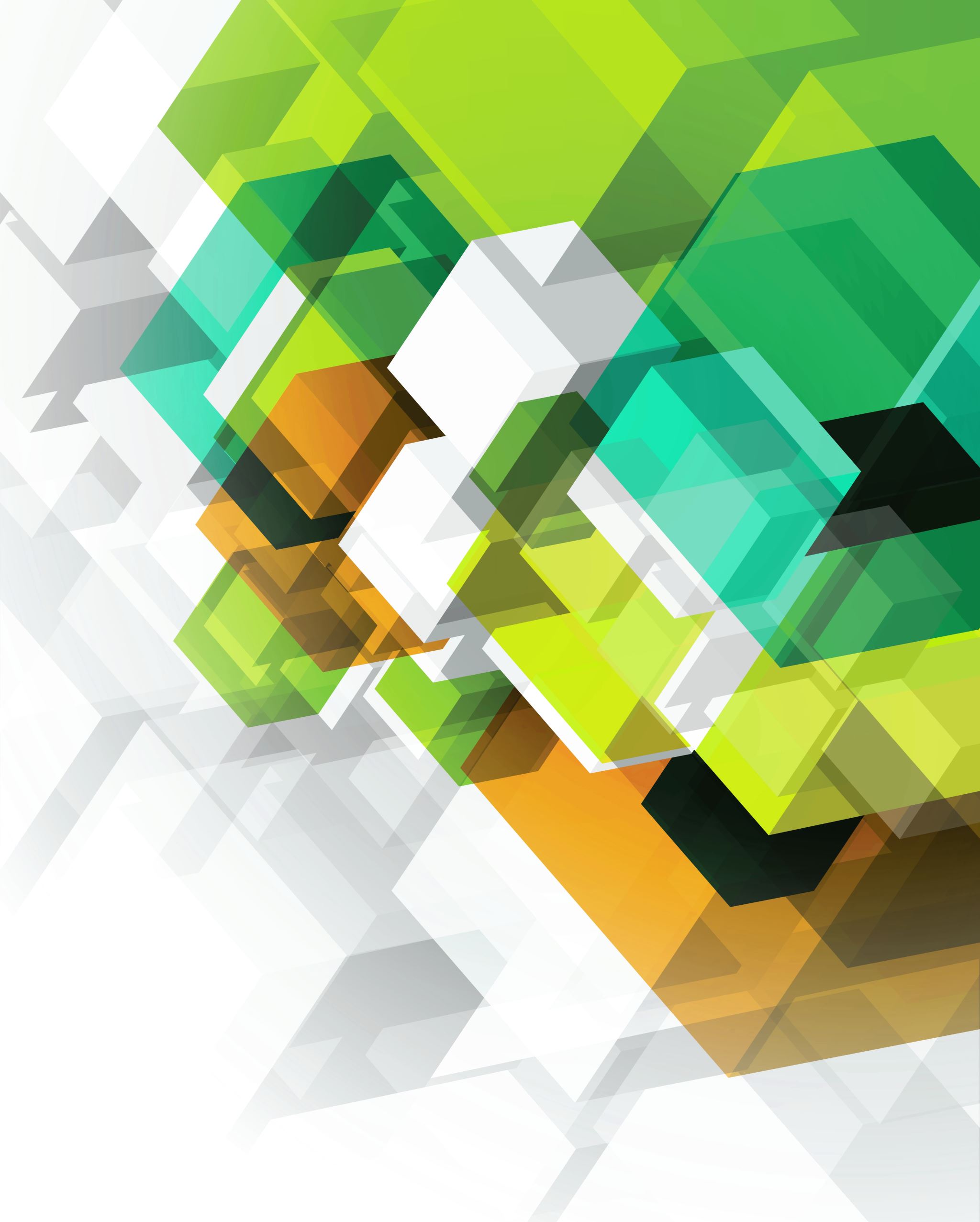 Overleg na KR
21/06/2021
Vraag vanuit het poetspersoneel
Gelieve alle zakken te laten leegmaken voor het in de was te gooien. Op dit moment levert dit heel veel werk op voor het poetspersoneel, we kunnen deze verantwoordelijkheid bij de leerling leggen. 
Woehoew! Deze periode was er geen bijkomende vernieling aan de toiletten.
Afwerken schooljaar
Evaluatiadagen: 
Rapporten leerlingen
Kwalificatieproef en stage geëvalueerd en afgewerkt
Overgangsdocument leerlingen (do’s, don’ts, sterktes, zwaktes…)
Evalueren zorgdoelstellingen van de leerlingen 
Evaluaties leerlingen
Aanpassen arbeidsrijpheid/arbeidsbereidheid
Wegwerken aanpakken van de leerling 
Leerkrachtagenda volledig afwerken
Alles klaar?
Wees aanwezig op je klassenraad 
Wees aanwezig op je vakvergadering 
Zorg dat alle administratie is afgewerkt en dat je vak is ingediend
Op de andere momenten dien je niet verplicht aanwezig te zijn op school, we zetten geen randactiviteiten uit.
Eindactiviteit schooljaar
Werkgroep regelt dit dus dit is heel fijn! 
Er werd een mailtje verstuurd door Karolien
Opruim school
Doelstelling: een nieuwe start klaarmaken: vele handen maken licht werk.
Inventaris bijsturen
Alle ‘oude dingen’ weg werken en plaats creëren 
Klassen goed zetten naar volgend jaar toe 
Didactisch materiaal niet als permanent te ontvangen (budget) (pakketje voor leerling en voor leerkrachten) 

Algemene coördinatie voorzien als je vast loopt.
oudercontact
Je geeft aan Ann VN door wie op school moet worden uitgenodigd (iedereen met verlengde trajecten of zeer grote bezorgdheden dus doorgeven!)
De andere kan je op bellen tussen 18.00 en 20.00, maak afspraken in je klassenraad wie wat doet. 
Je mag dit vanop de school doen of van thuis, je registreert kort in dagelijkse opvolging de feedback.
Kwalificatieproef/proclamatie
Kwalificatieproef: volgend schooljaar zitten we samen met de GASV leerkrachten, hier heb ik dit schooljaar niet bij stil gestaan, mijn excuses.
Proclamatie: werkgroep zit hiervoor samen, waarvoor dank!
Inhoud personeelsvergadering volgende week
Zijn er dingen die nog besproken moeten worden of we nog moeten opnemen? 
Toelichting personeelspuzzel en aanzet volgend schooljaar
Kwantitatieve analyse
In het onderwijs moeten we gaan meten en omzetten in cijfers… Dus vandaar, tijd om punten te geven en af t werken, we gaan ieder jaar hetzelfde formuliertje invullen…  Dit is een paar minuutjes werk en dan zijn jullie helemaal rond voor vandaag!